Наш город- Киселевск
Юткина Валерия, 
Филатьева Александра, 
учащиеся 5 класса «А»
МОУ «Средняя общеобразовательная школа №27» г. Киселевска
Содержание
Образование Киселевска
Киселевск – угольный город
Киселевск сегодня
Киселевск образован в  1936 году.
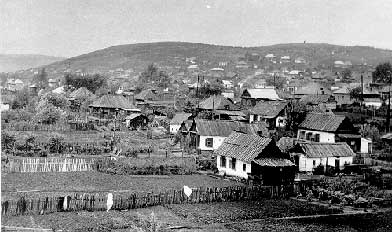 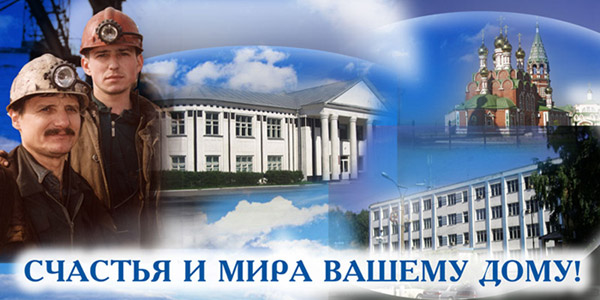 Первое упоминание о каменноугольных породах, найденных путешественниками на месте деревень Афонино и Черкасове в 1790г.
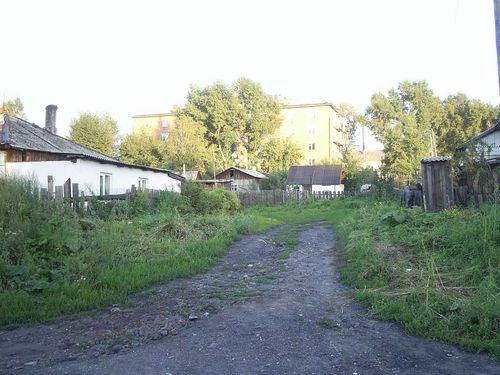 Афонино
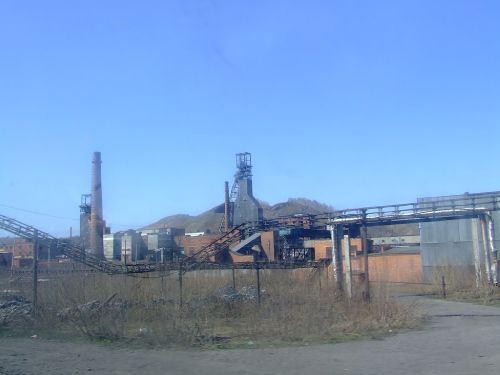 Черкасов
15 октября 1917 года из открытого угольного разреза № 1 выданы первые 752 пуда угля. Этот день считается днем рождения Киселевского рудника.
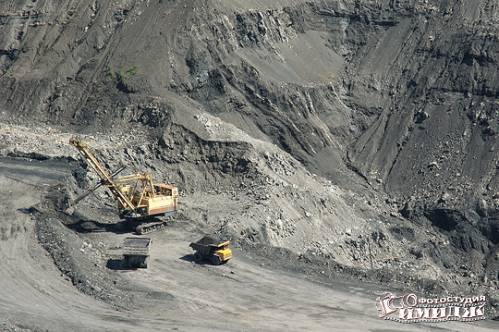 25 октября 1921 года закончено строительство кольчугинской ветки железной дороги Кольчугино-Усяты. Пошел первый эшелон угля киселево-прокопьевских копей.
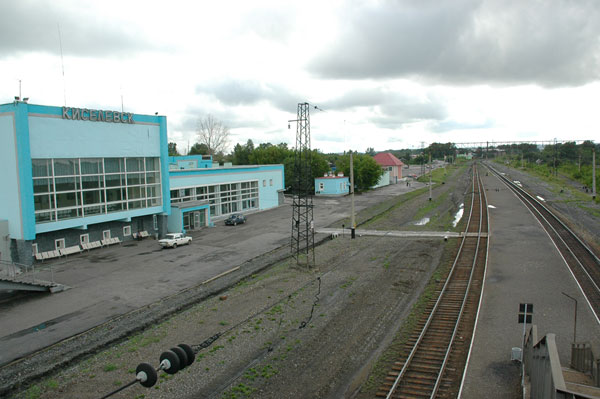 В 1932 году заложены первые шахты «Наклонная № 1» и «Капитальная № 1»
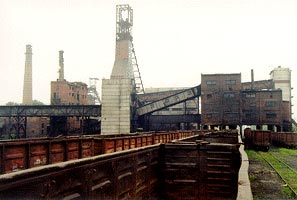 20 января 1936 года рабочий поселок Киселевский постановлением ВЦИК переименован в город Киселевск
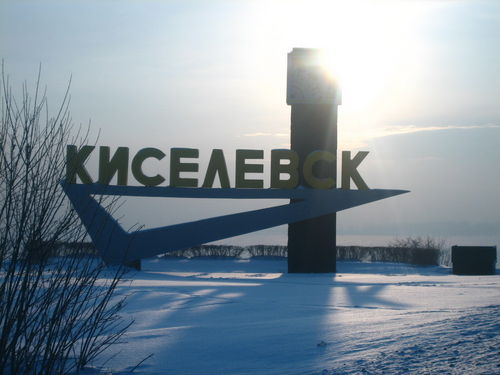 Киселевск имеет сложную планировку, исторически сложившуюся по принципу «Шахта — поселок», и состоит из 6 обособленных территориальных районов: Красный Камень, Афонино, Центральный, Зеленая Казанка, Черкасов Камень, Карагайла.
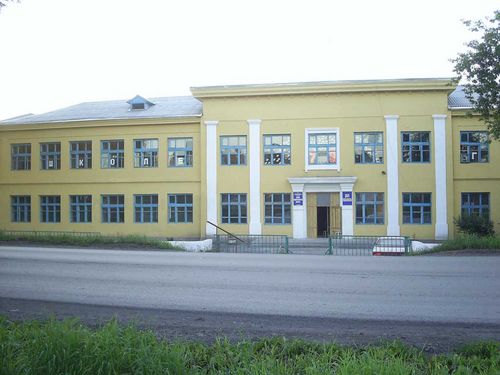 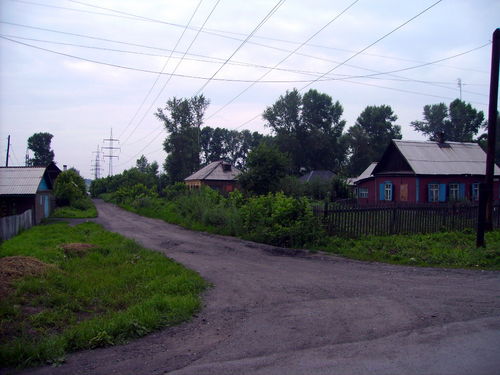 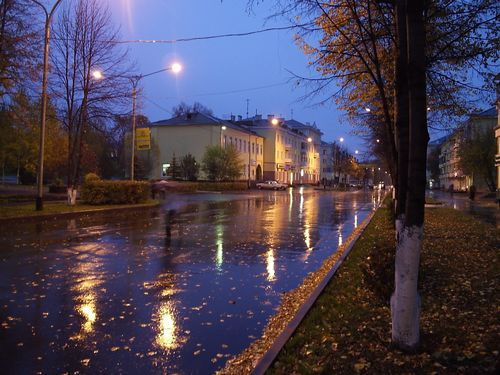 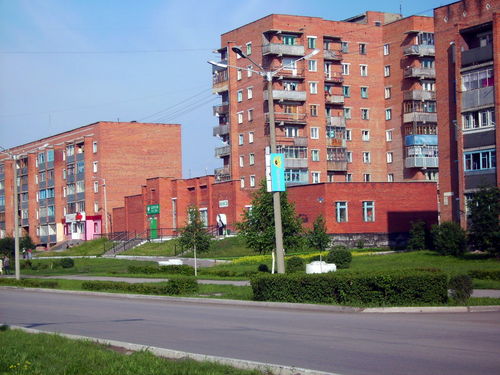 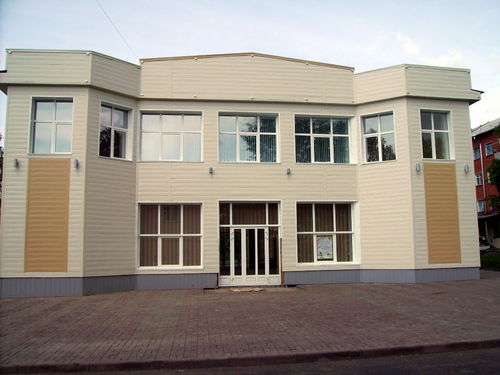 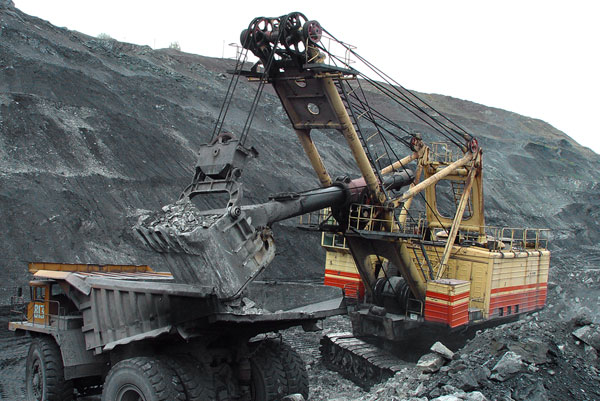 Сегодня в городе функционирует пять шахт и три разреза. В период кризиса, постигшего угольную индустрию страны, здесь было закрыто 5 шахт.
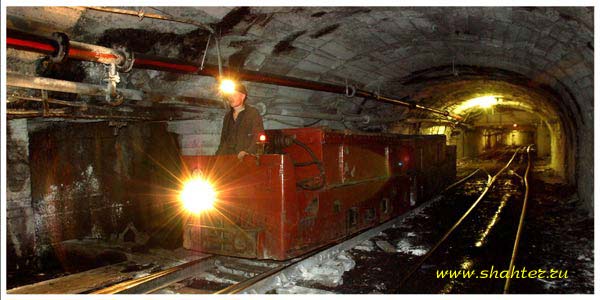 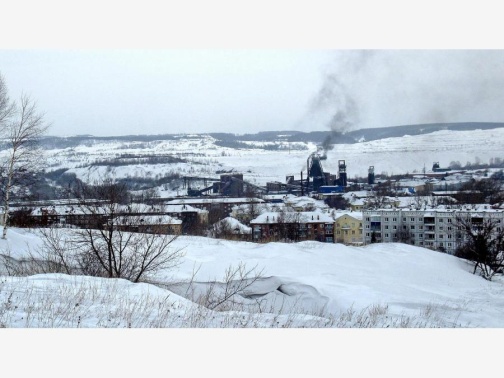 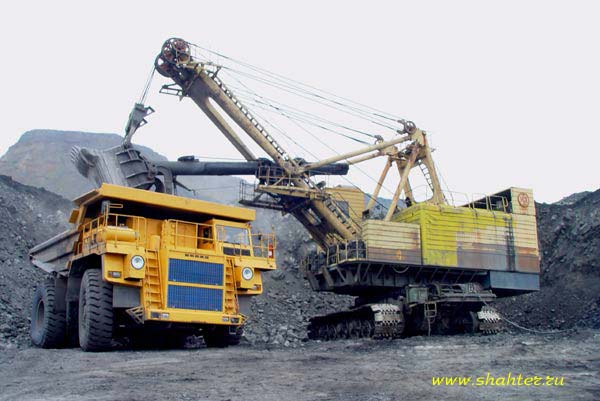 Основные промышленные предприятия города
пять шахт, 
три угольных разреза, 
две обогатительные фабрики, 
четыре предприятия машиностроения, из которых два крупных: машзавод им. И.С.Черных, «Гормаш», 
заводы: Афонинский кирпичный, химический и молочный, а также хлебозавод, пивзавод, 
фабрики: мебельная «Киселевскмебель», обувная, кондитерская «Кондитер», колбасная «Рено»;  
типография.
Научный и культурный потенциал Киселевска представлен
учебно-консультационным пунктом Международного института экономики и права, 
горно-техническим колледжем, педагогическим училищем, 
сетью образовательных и профессиональных учебных заведений,
5 кинотеатров, 
4 дворца культуры и клуба, 
3 дома детского творчества, 
36 детских сада, 
художественная школа, 
4 музыкальных школы, 
21 библиотека, 
краеведческий музей 
разветвленная сеть медицинских учреждений, профилакторий, 
спортивные сооружения.
Спасибо за внимание!